Gaspard-Hyde-Trace  workshop 2015
Mechanics for test of Gaspard trapezoidal telescope
Orsay Tandem June 2015
Trapezoidal Telescope
design (brief reminder)
Trapezoidal silicon in the spherical chamber ( Gaspard )
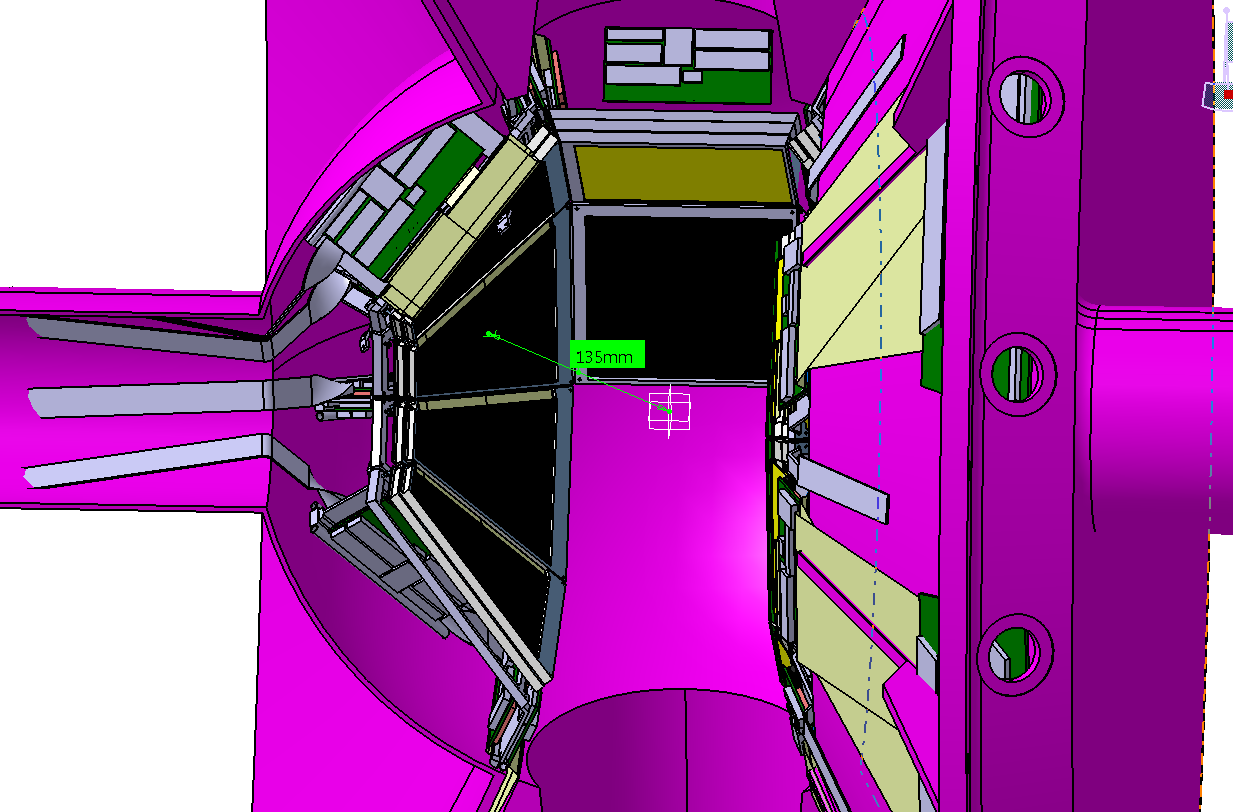 8 trapezoidal silicon with 3 layers for forward side
8 trapezoidal silicon with 2 layers for backward side
7 rectangular central  silicon with 2 layers
Radius spherical chamber : 225 mm
Trapezoidal silicon 1st layer : thickness = 500 µ
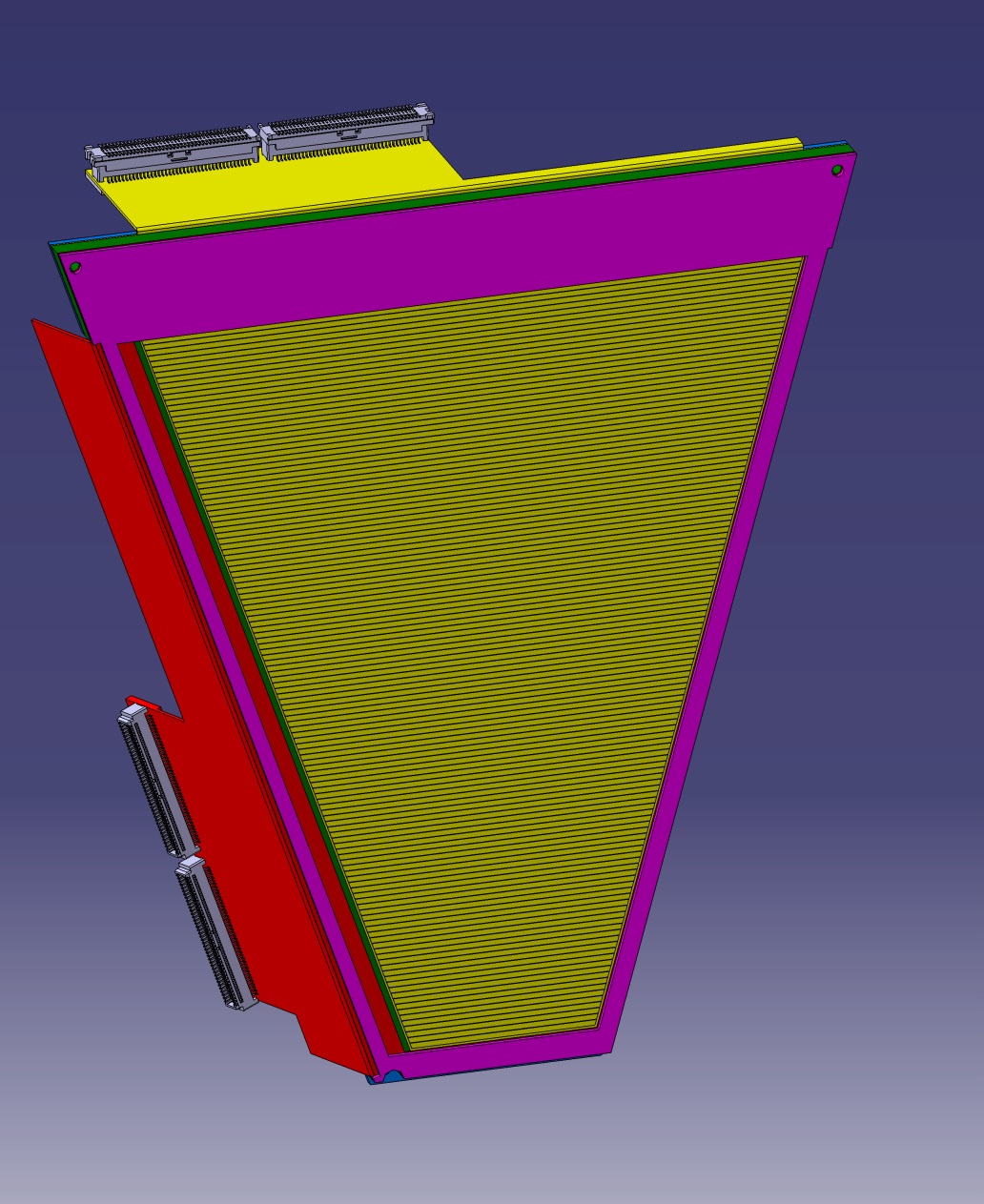 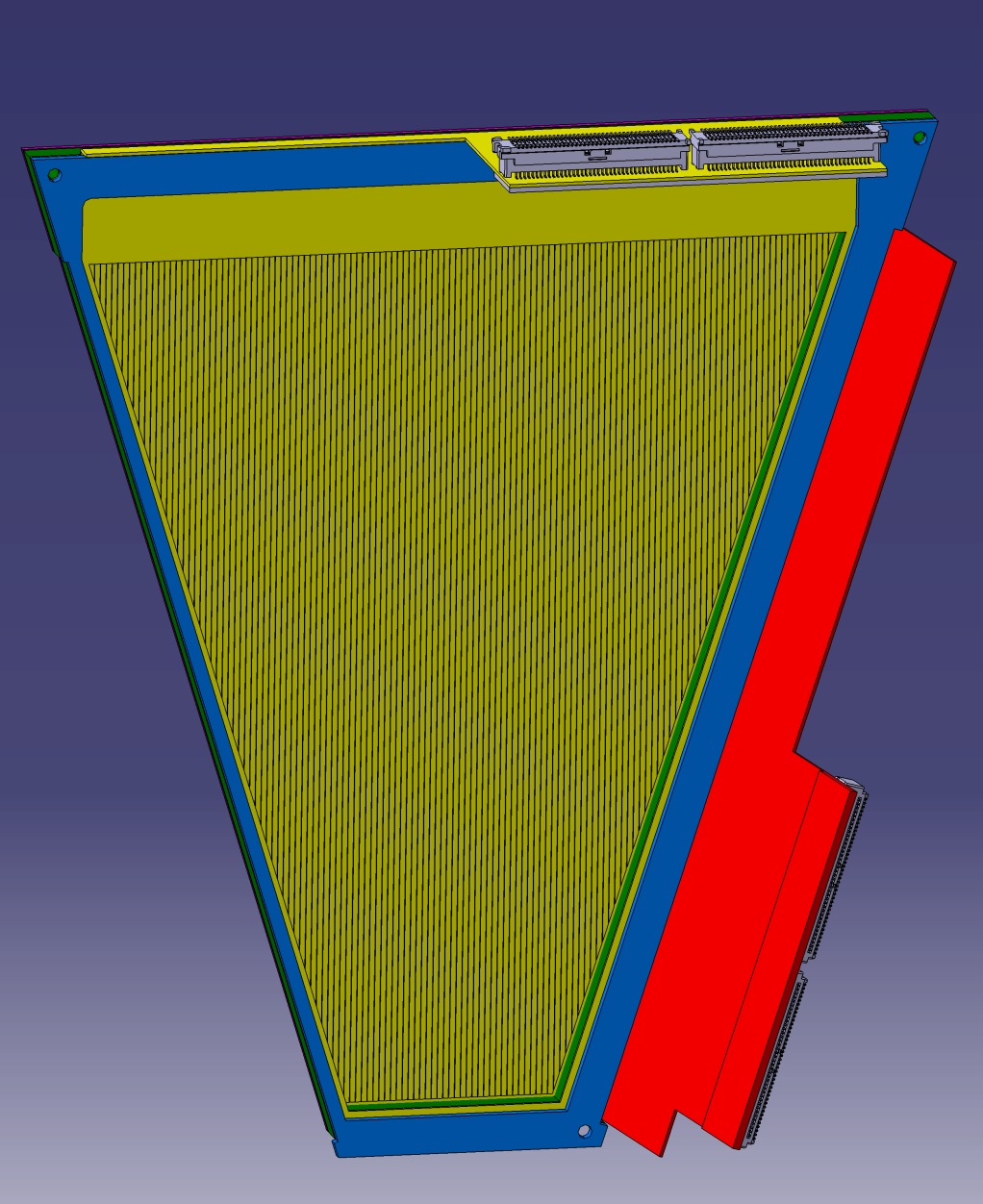 small flex
91,5 mm
104,4 mm
25,3 mm
Large flex
Backward face = 128 strips Y ,pitch=0,71mm
Front face = 128 strips X , pitch = 0,816mm
Trapezoidal silicon mechanical Kapton design for Gaspard
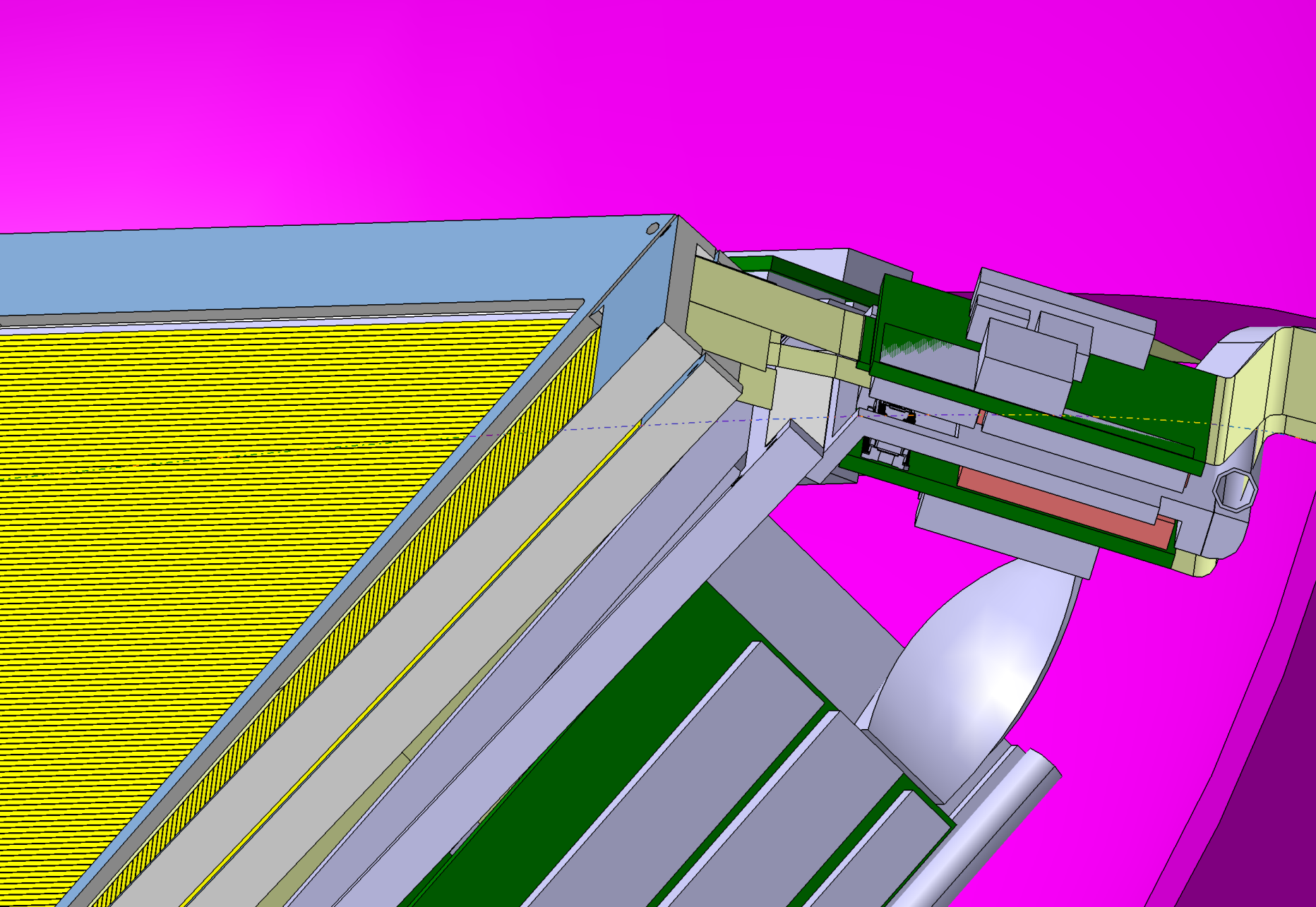 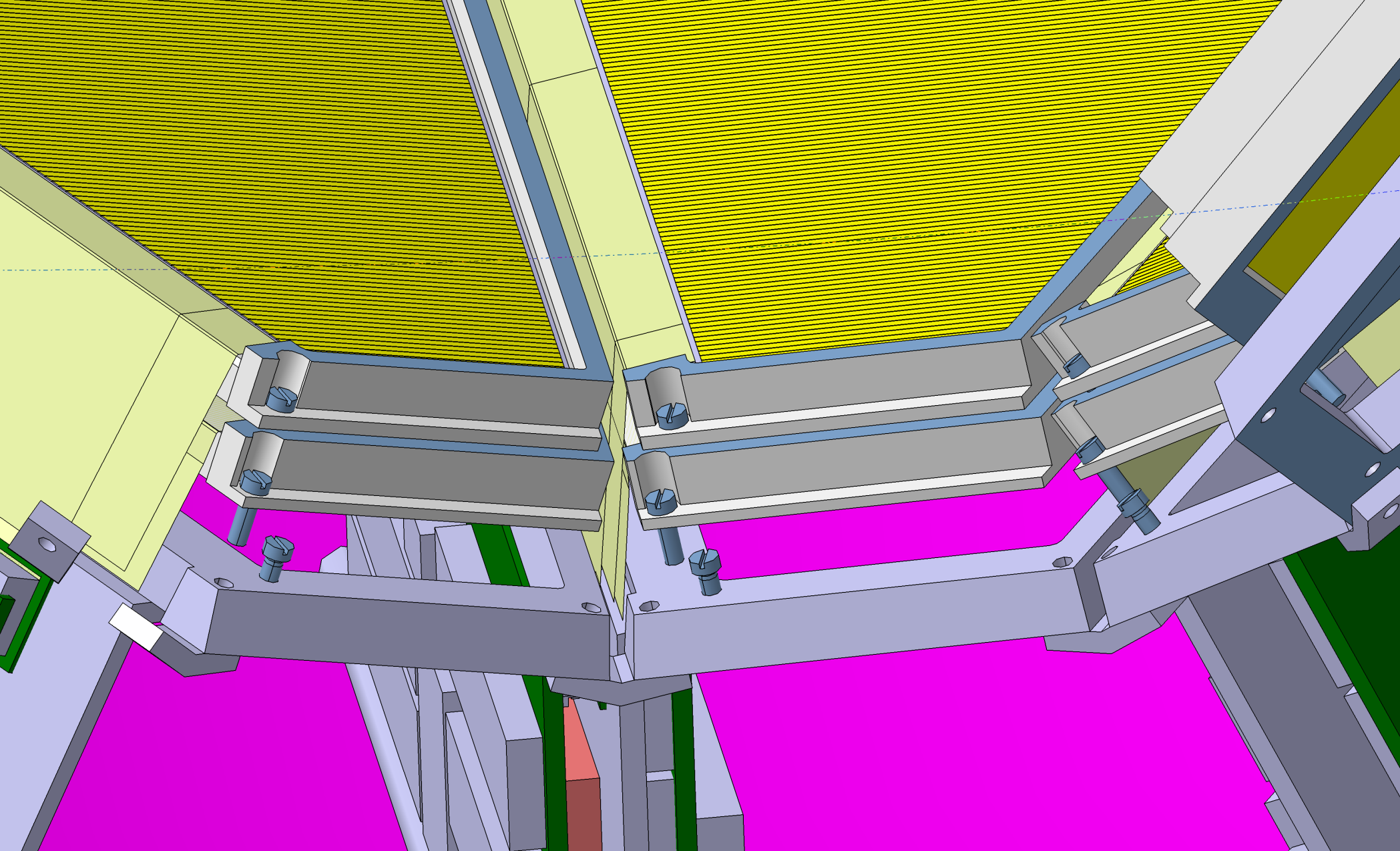 small flex bended at 90°
Large flex bended at 90°
Design of the trapezoidal silicon
Angle between 2 external yellow plans  = 45° (360° / 8 trapezoidal silicium) Keeping volume
Detail: purple plan tangent to the edge of the strips
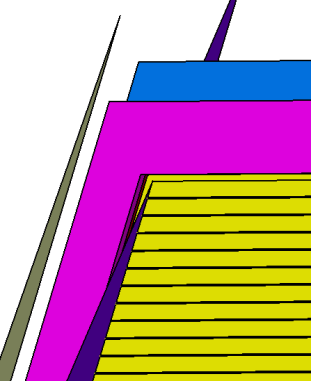 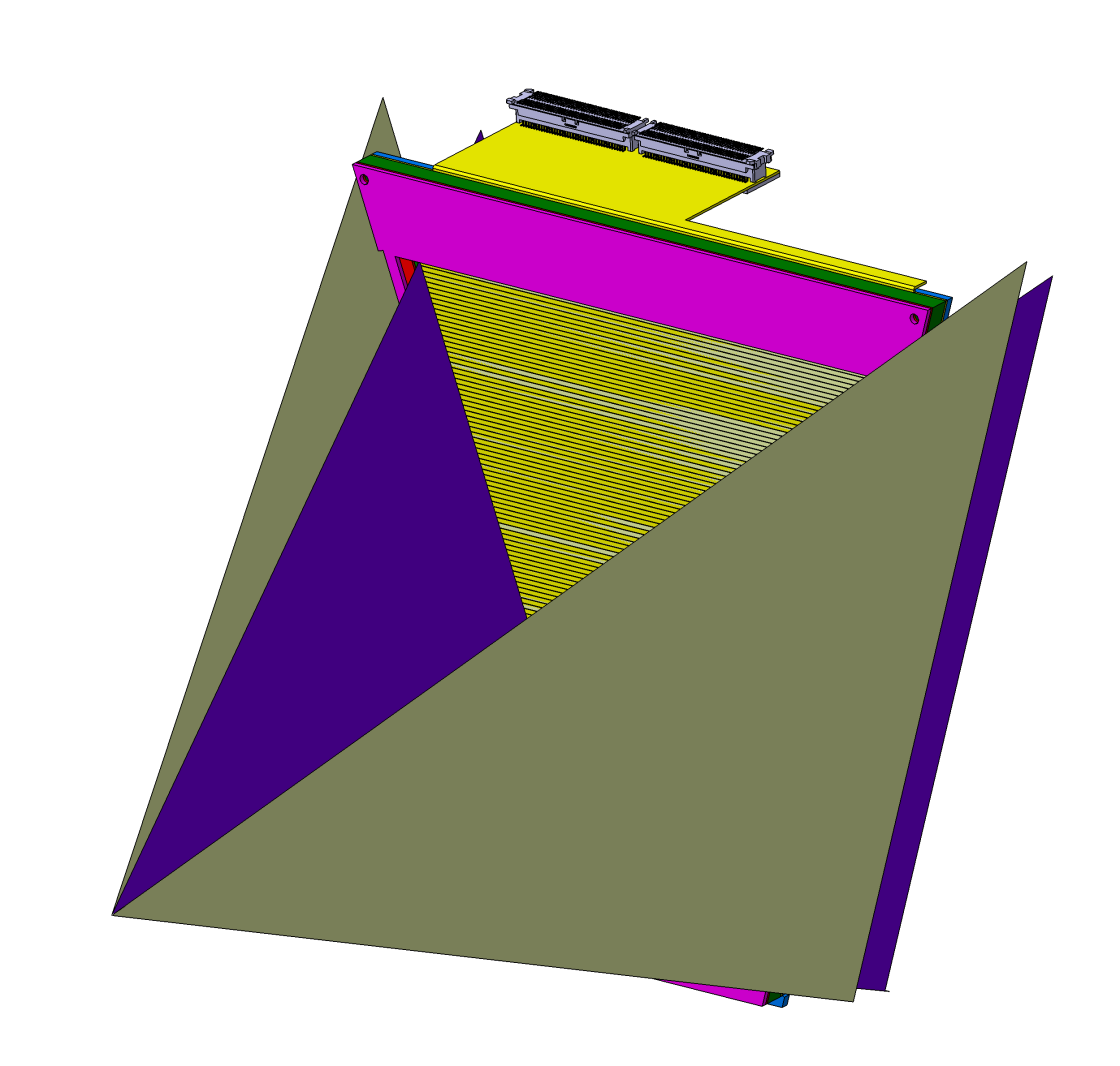 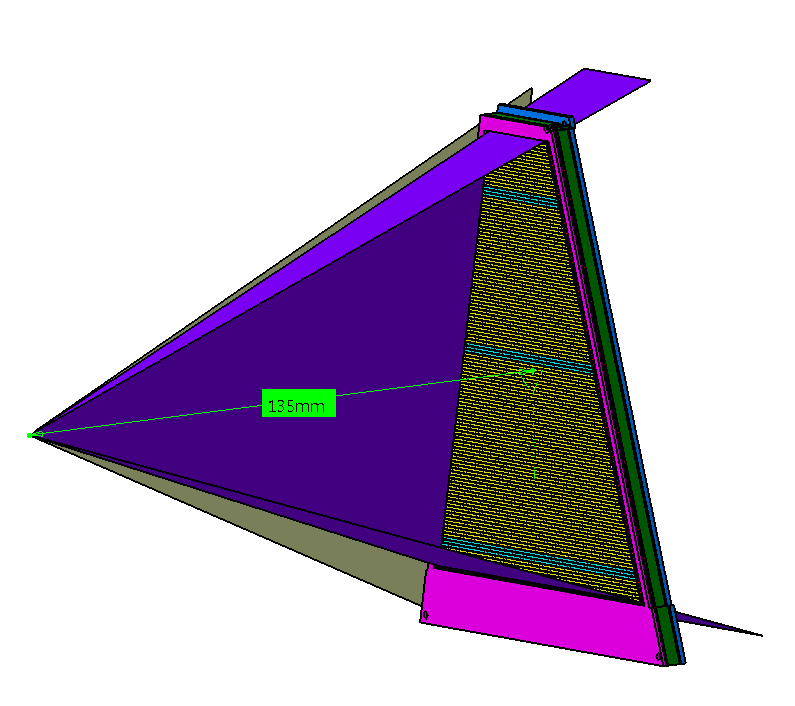 Angle between 2 internal purple plans  = 42,33° (acceptance in each direction)
Design of the frame support silicium
Aluminum frame
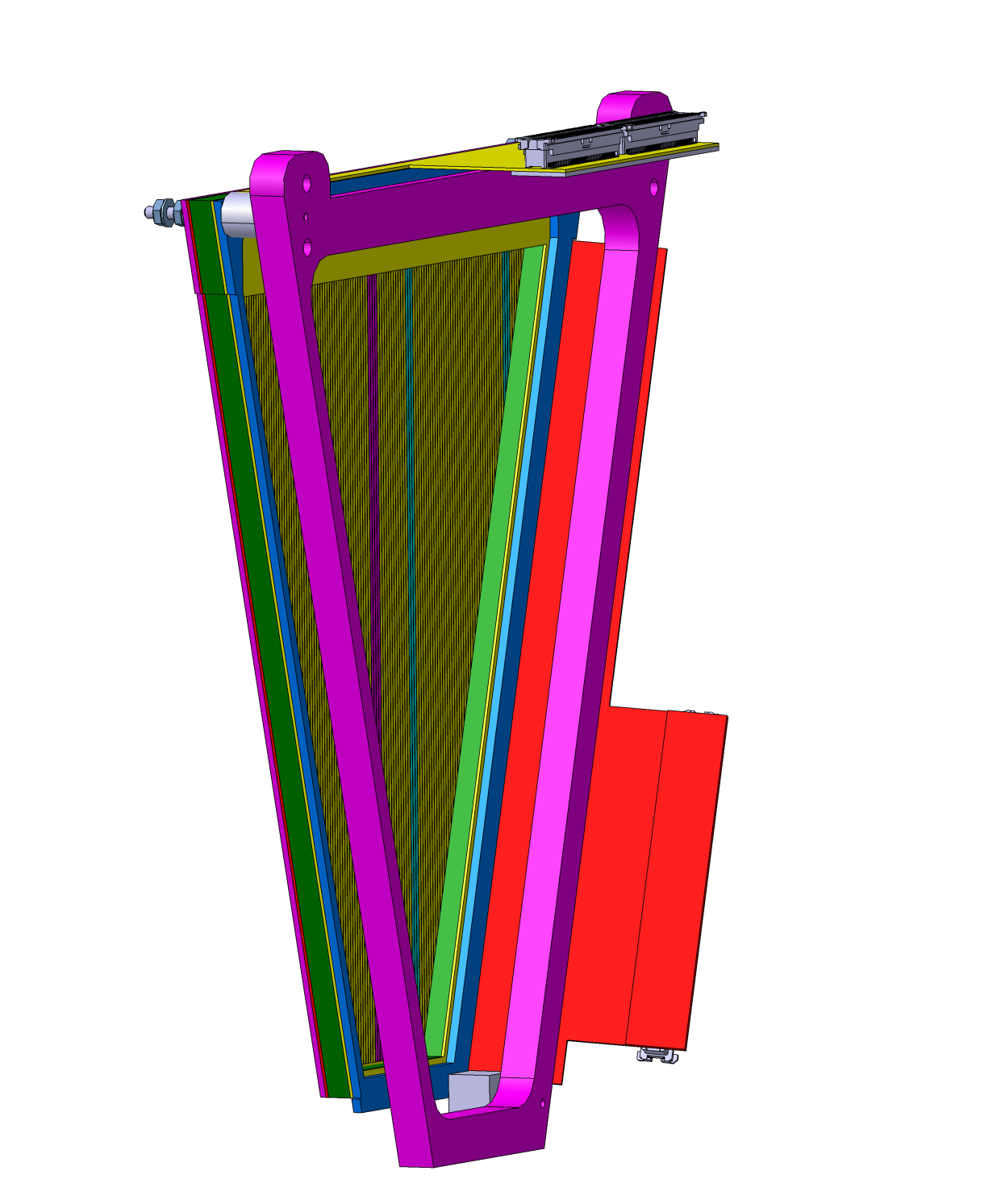 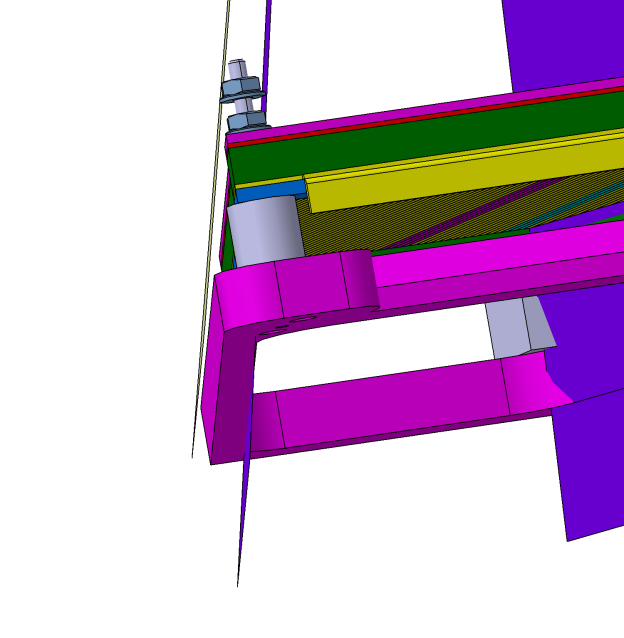 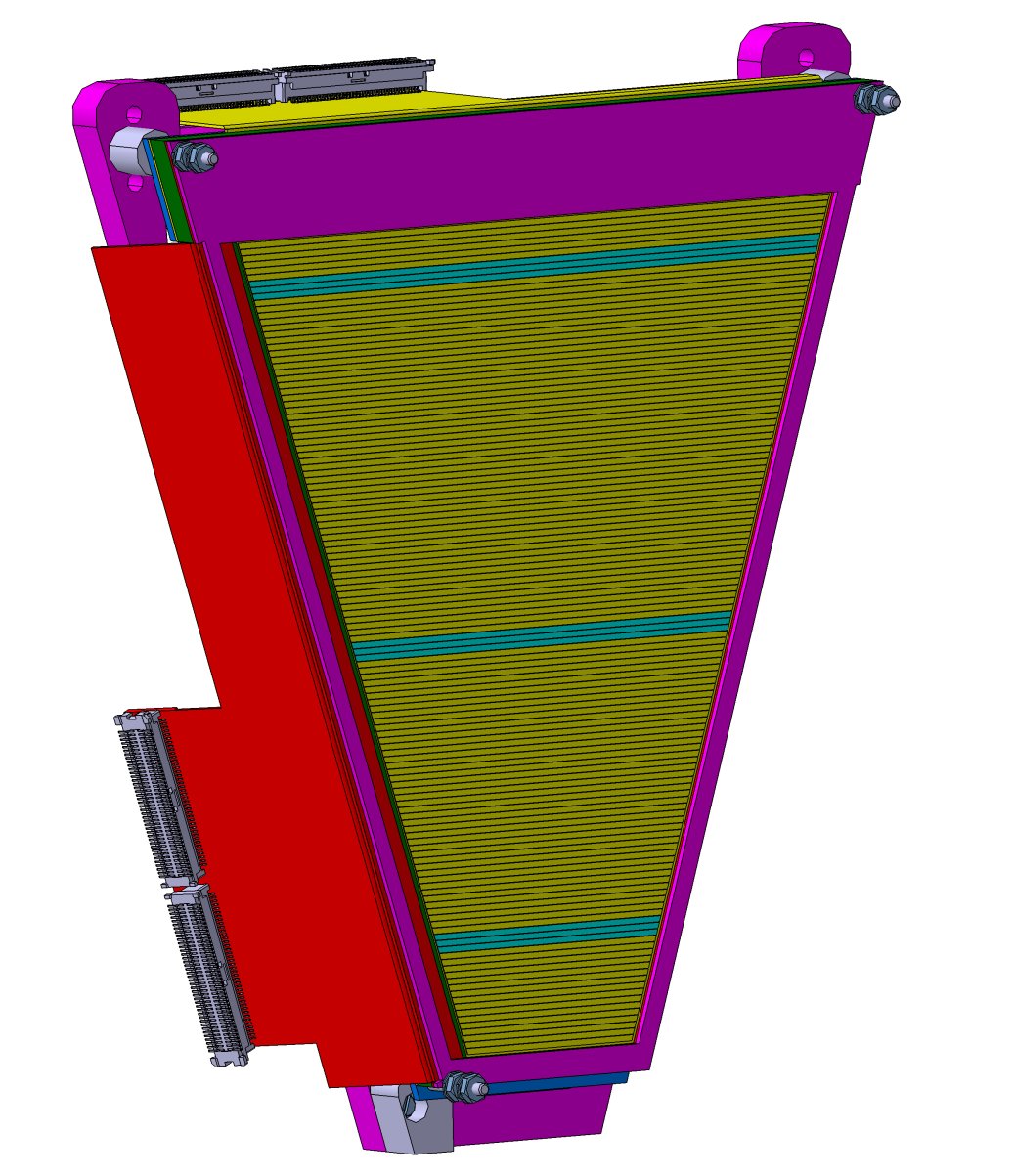 Frame in the dead zone
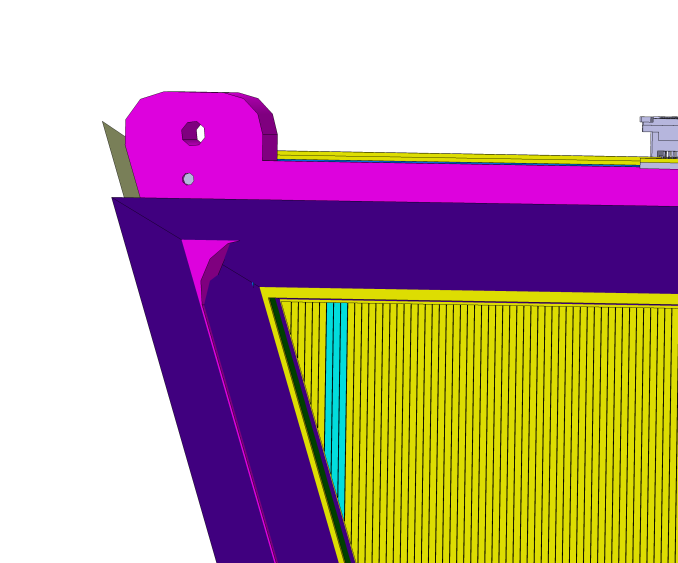 3 spacers instead the layer 2
General   mounting
 in Orsay Tandem 
 for june experiment
Empereur Vacuum chamber CAD
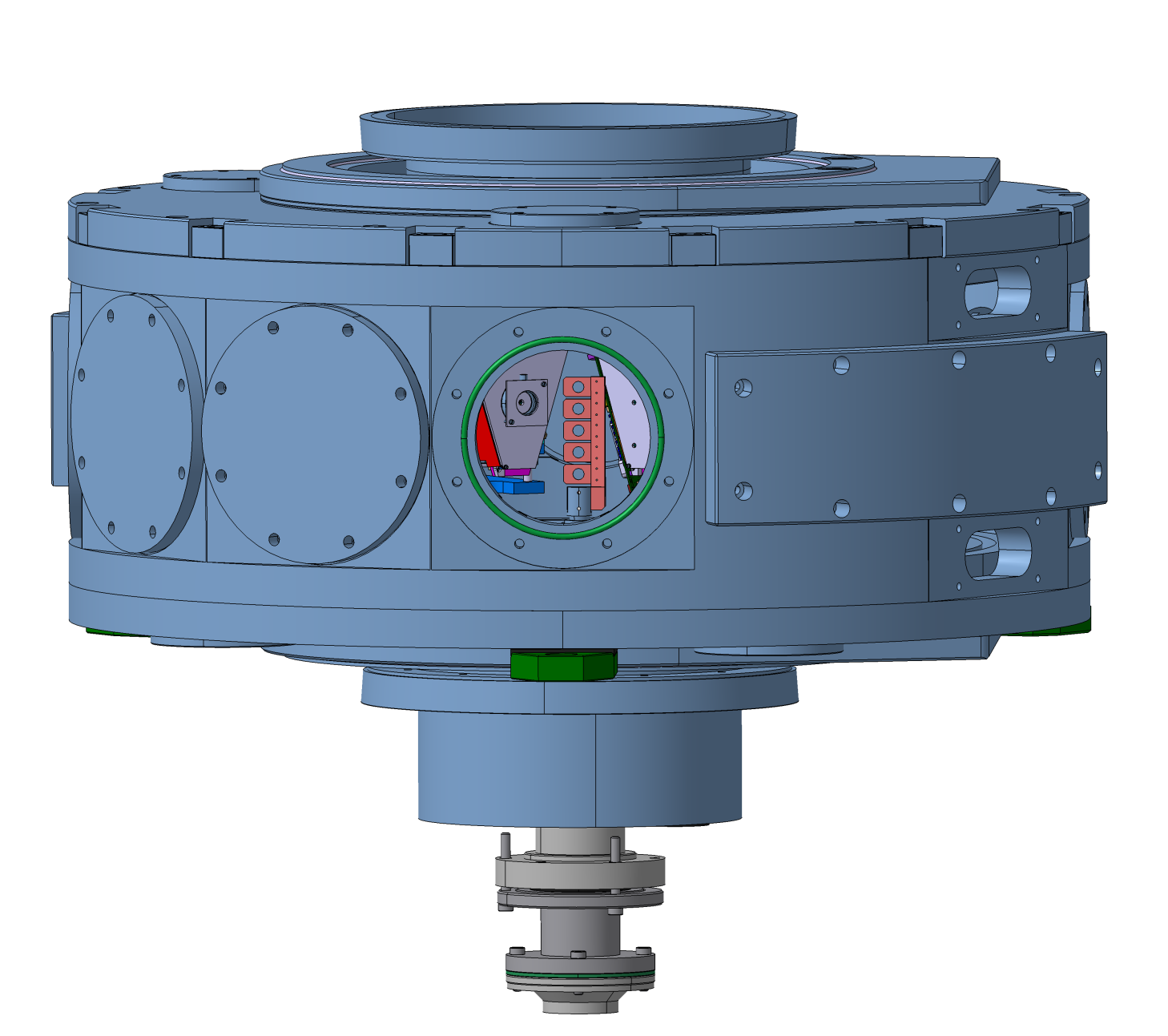 H = 366 mm
Ø 890 mm
Empereur Vacuum chamber in Orsay Tandem
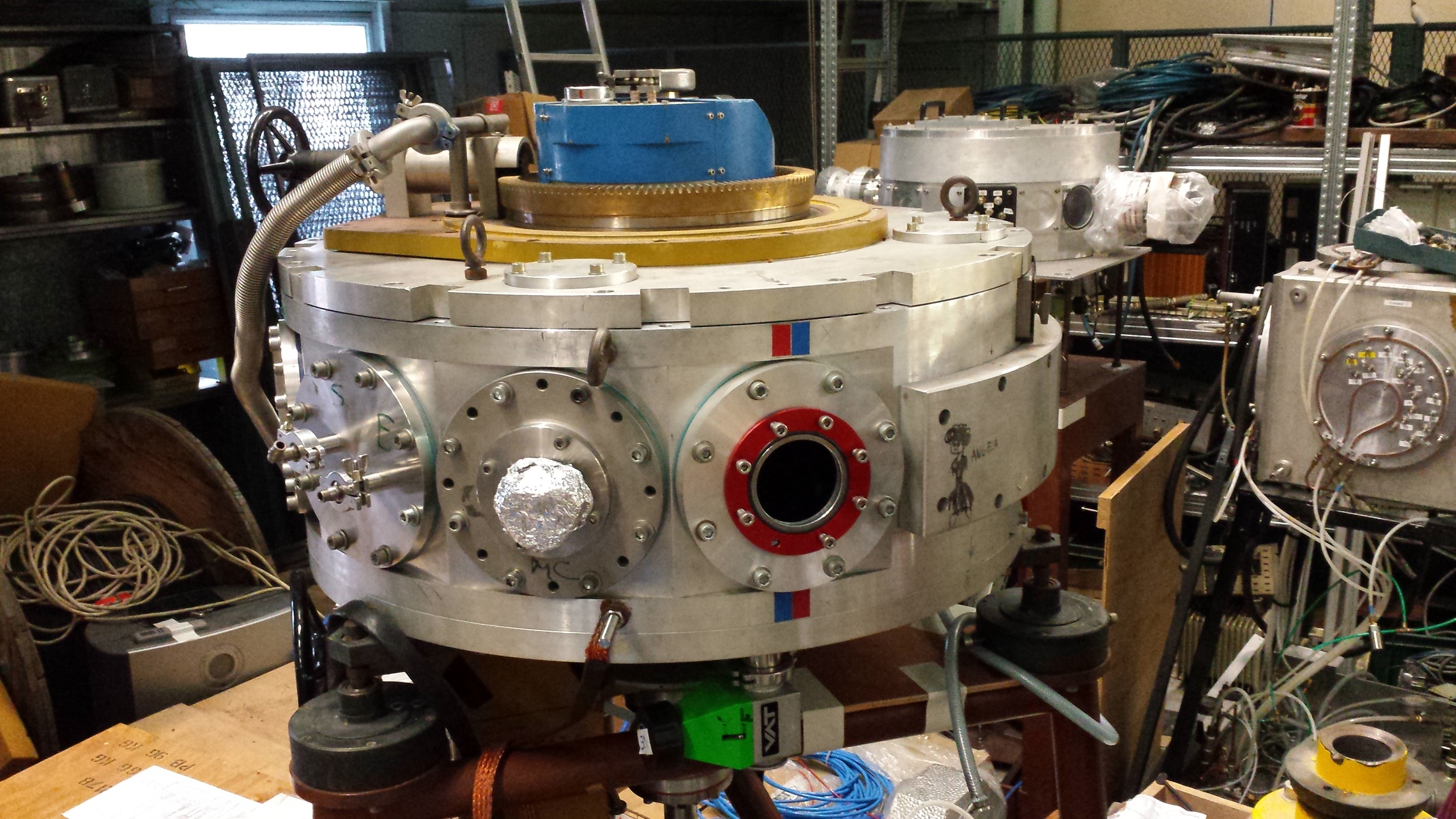 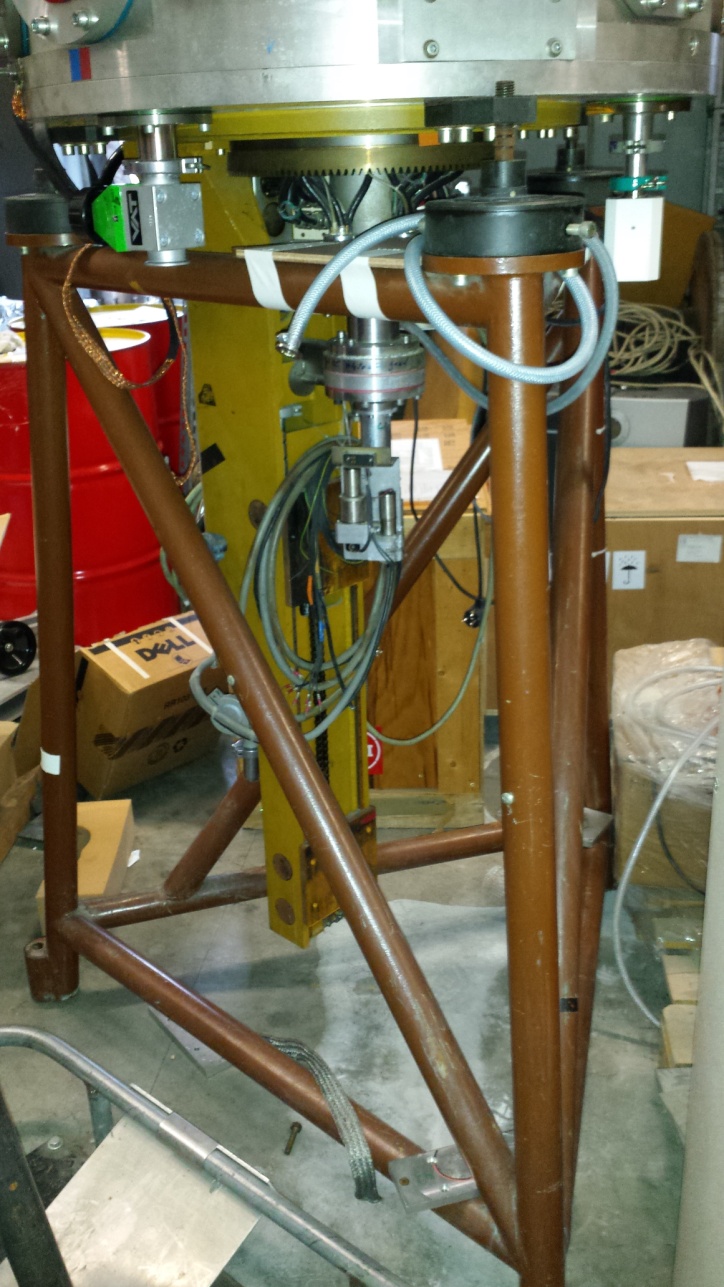 General view in Empereur Vacuum chamber
BB13 mounting
IPACI mounting
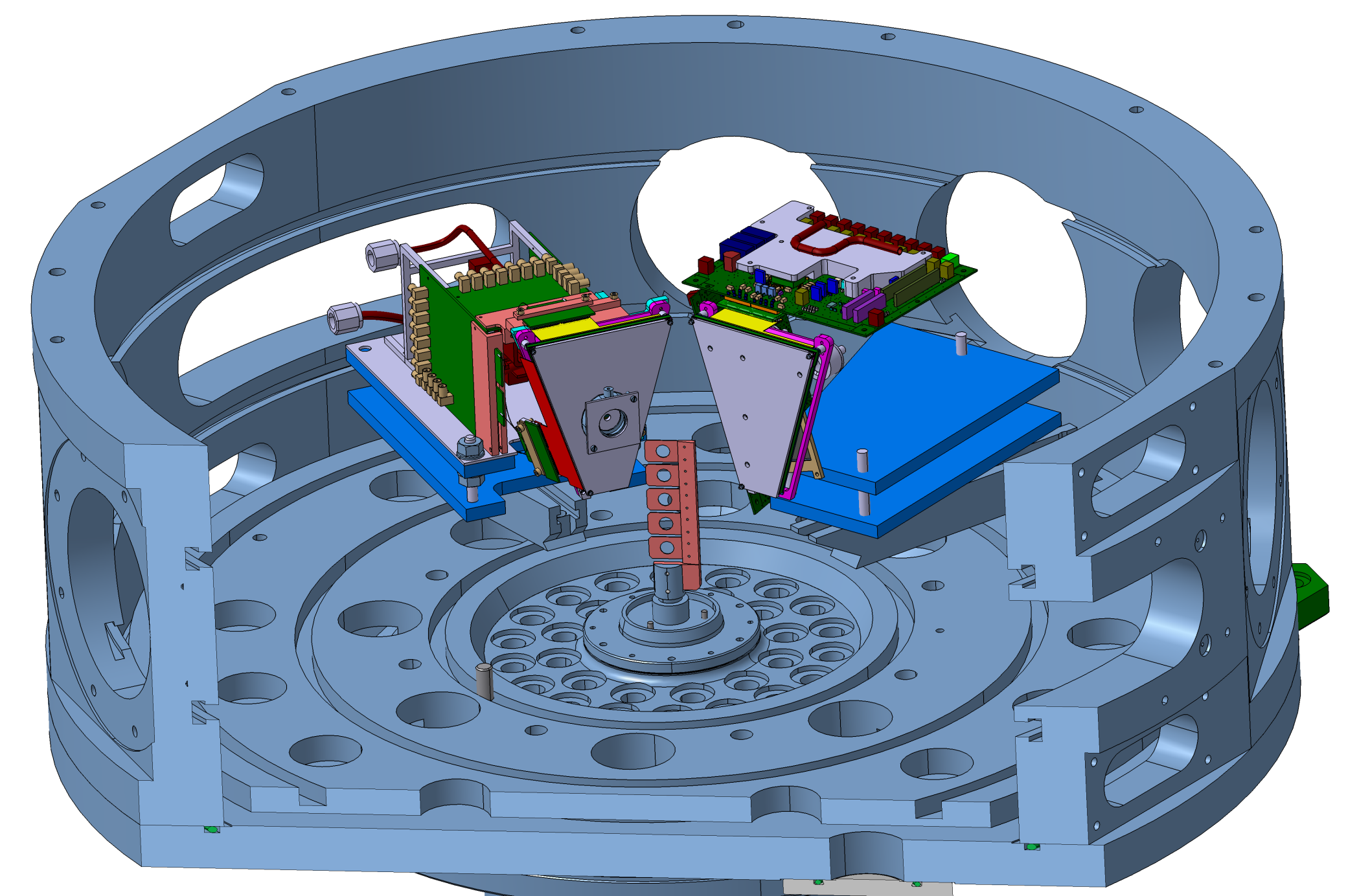 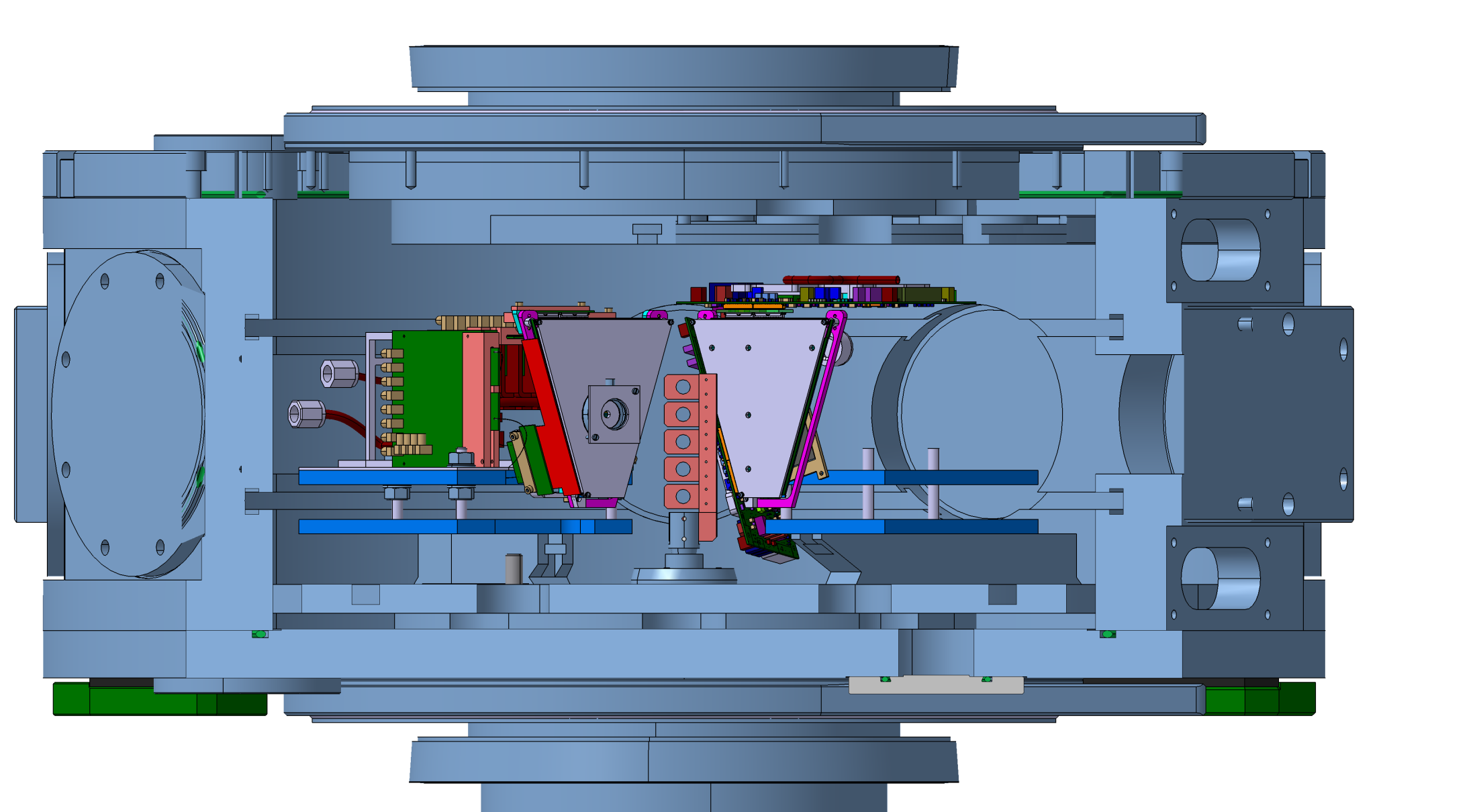 Beam
General view in Empereur Vacuum chamber
Edge of the chamber
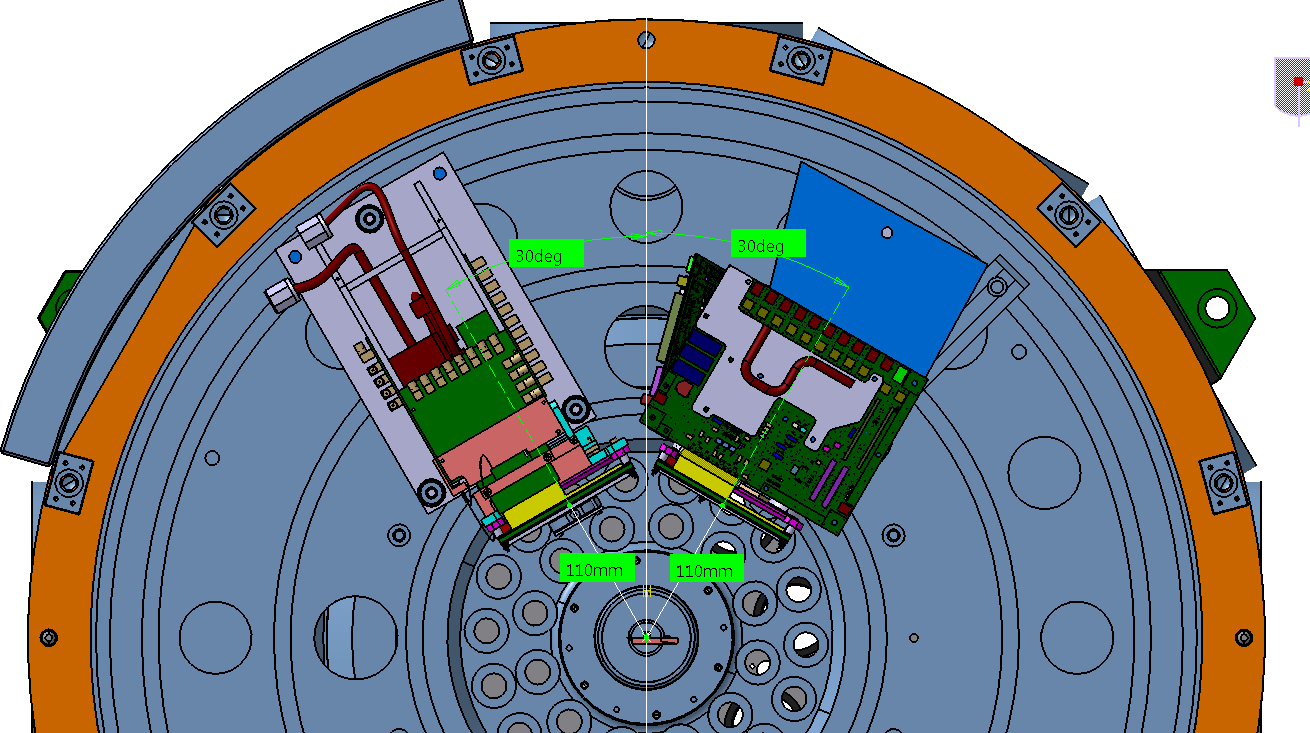 BB13
IPACI
Beam
BB13  mounting
Strips read on silicium for  BB13 mounting
Strips 63,64,65,66
Strip 128
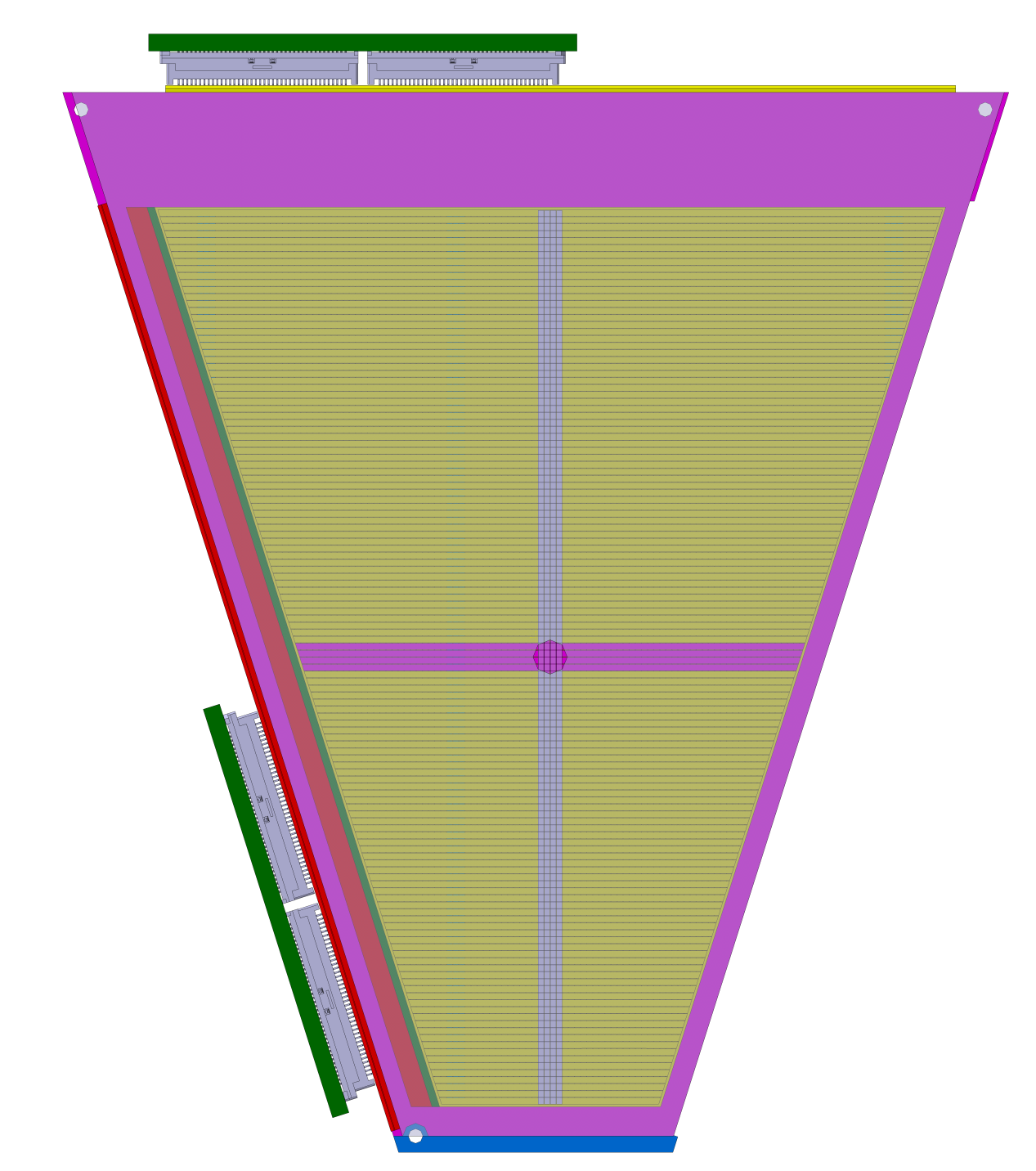 Strip 1
Strip 1
Mask: aluminum plate thickness 3mm with 1 hole 
d = 4,2mm at the intersection of the strips
Strips 63,64,65,66
Strip 128
Strips read on silicon for  BB13 mounting
BB13 pcb cards  and its cooling system (existing)
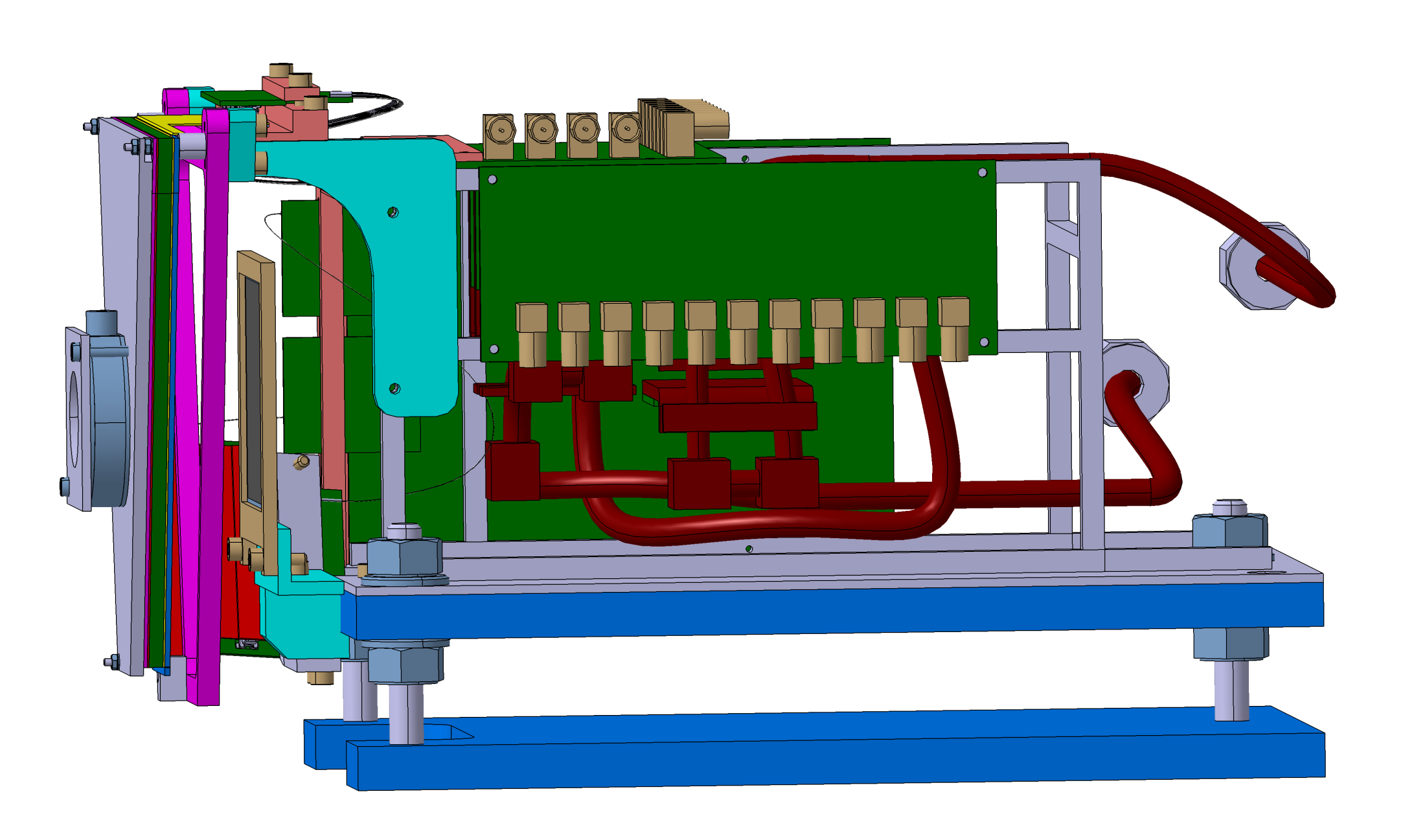 silicon 1 pad  d= 30 mm ,thickness =40µ)
Part supporting silicon frame
silicon 1 pad 
(50 x 50 mm x 500µ)
Mask
Wire and flex connection on silicon for  BB13 mounting
Saver BB13 for small flex + wires
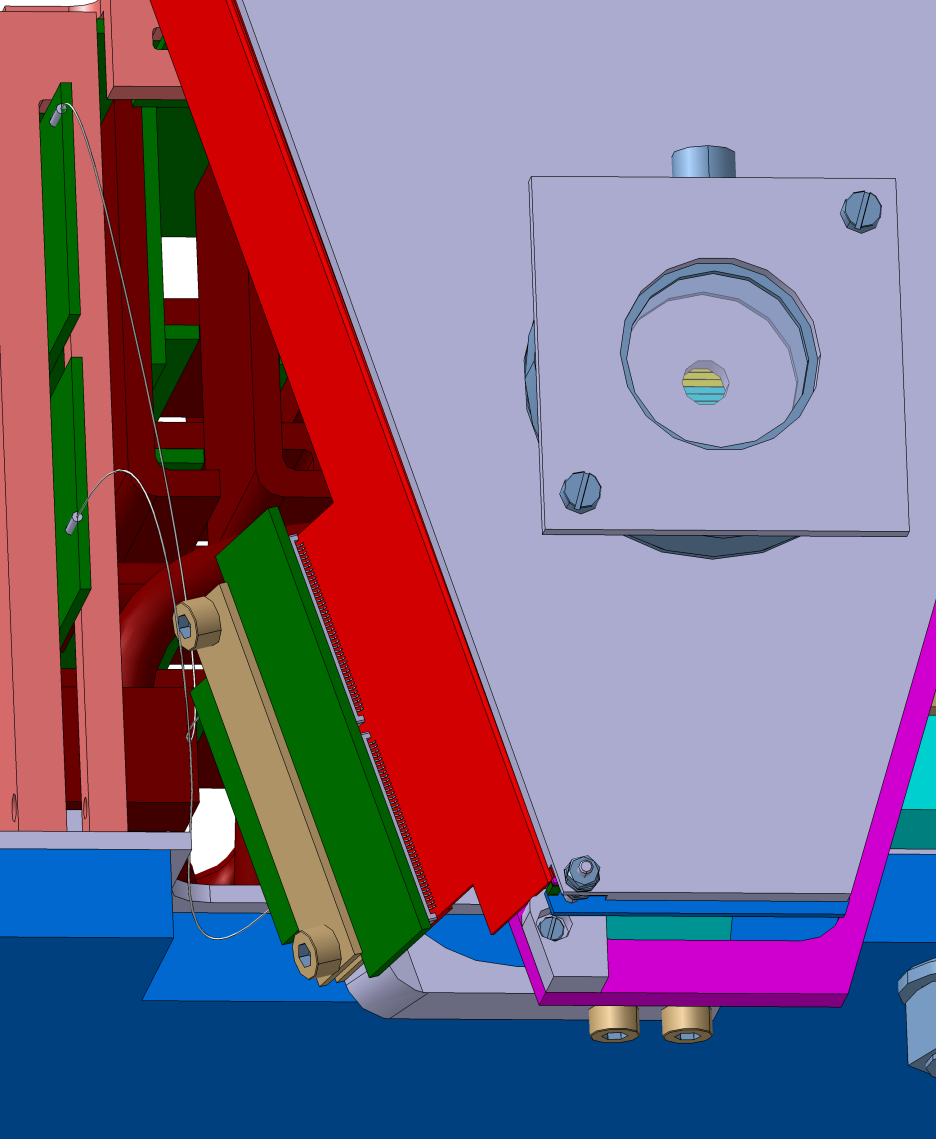 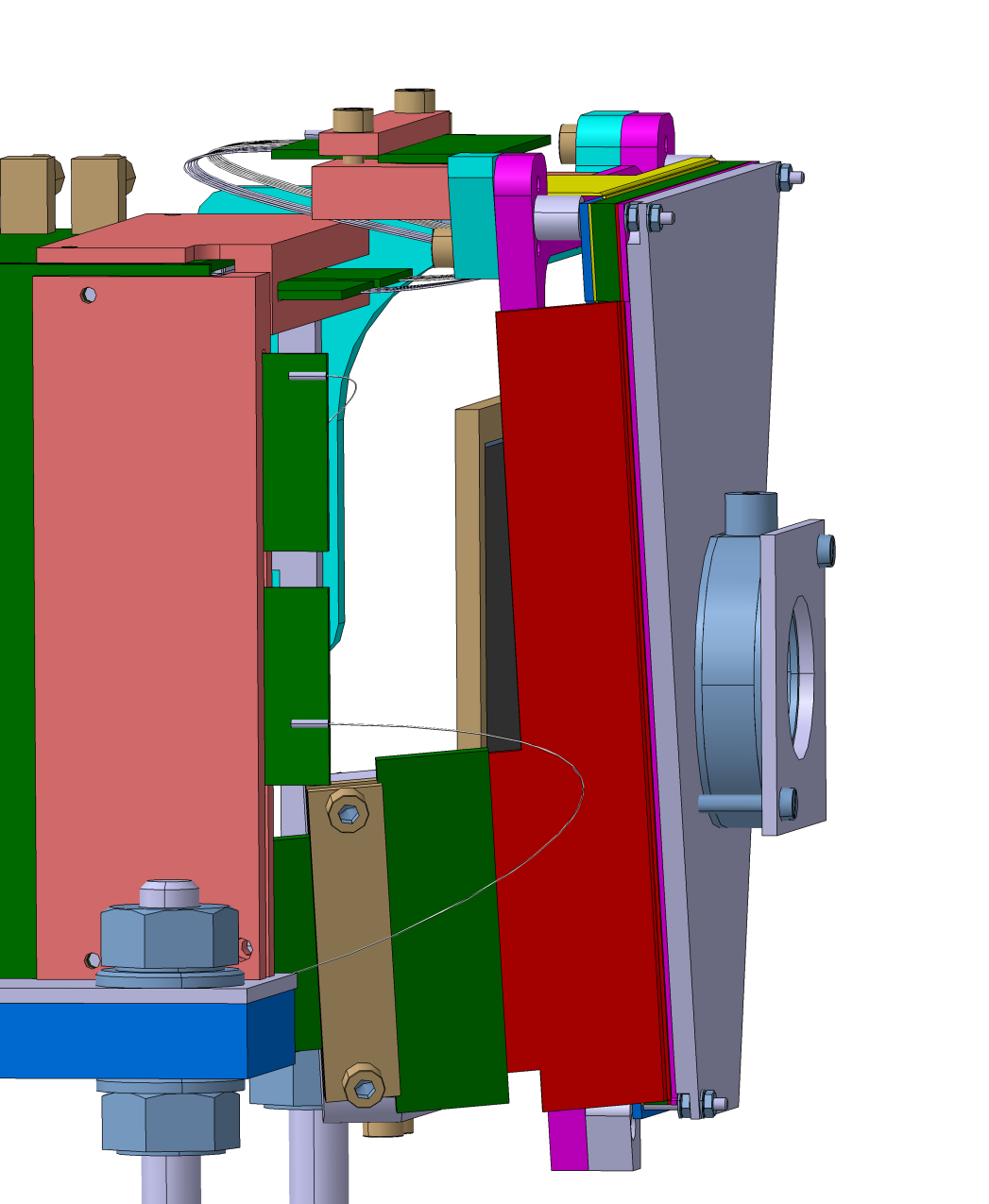 Saver BB13 for large flex + wires
IPACI  mounting
Strips read for  silicon IPACI mounting
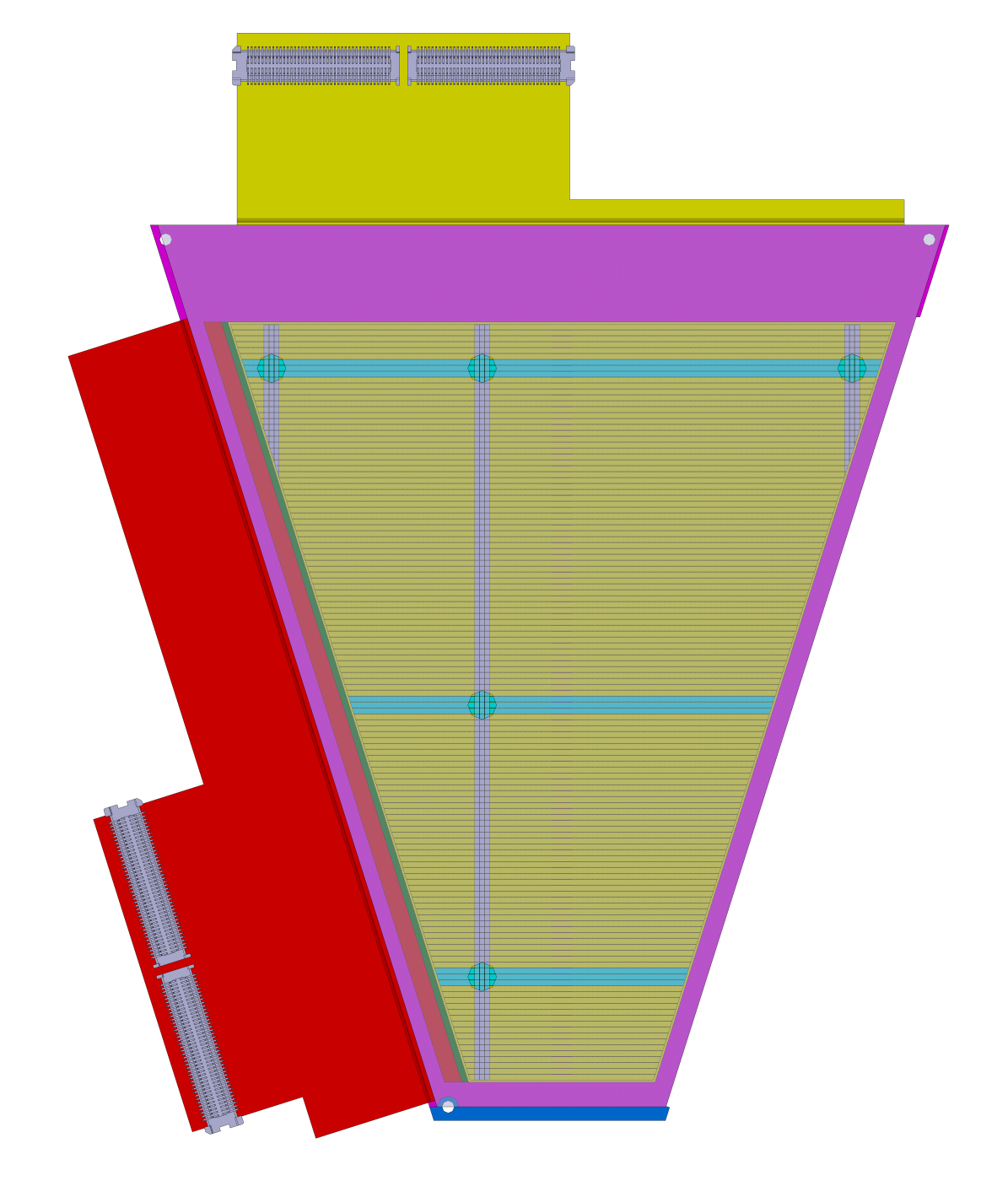 Strips 7,8,9
Strips 48,49,50
Strips 120,121,122
Strip 1
Strips 7,8,9
Mask: 5 holes 
d = 4,2mm in Aluminum plate  3mm
Strips 64,65,66
Strips 110,111,112
IPACI mounting
Aluminum box  with tube for cooling system
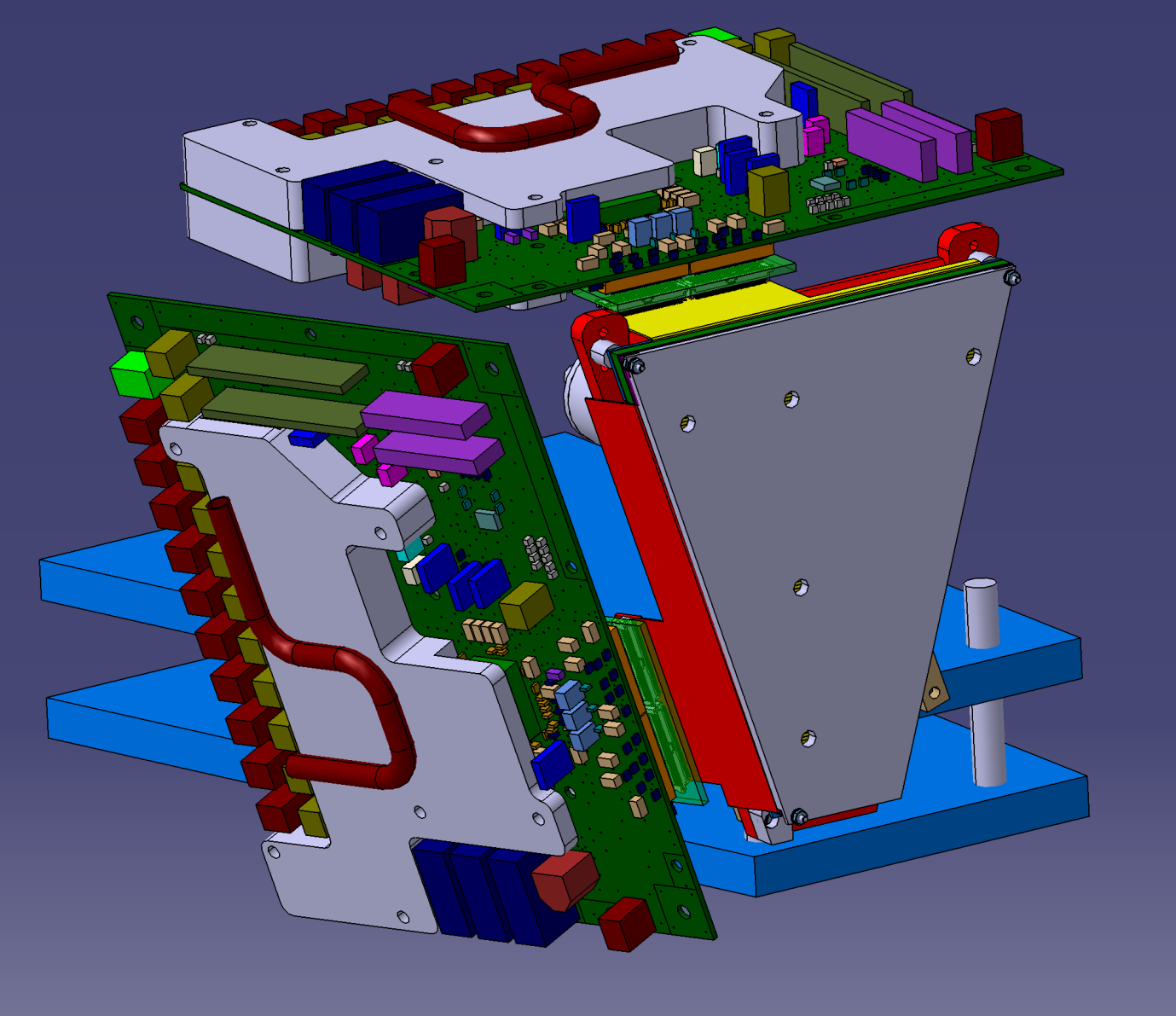 IPACI pcb cards
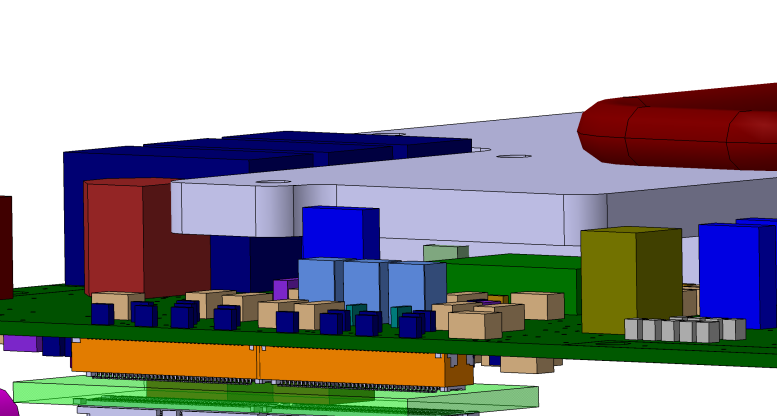 Mask
IPACI PCB  ( cooling)
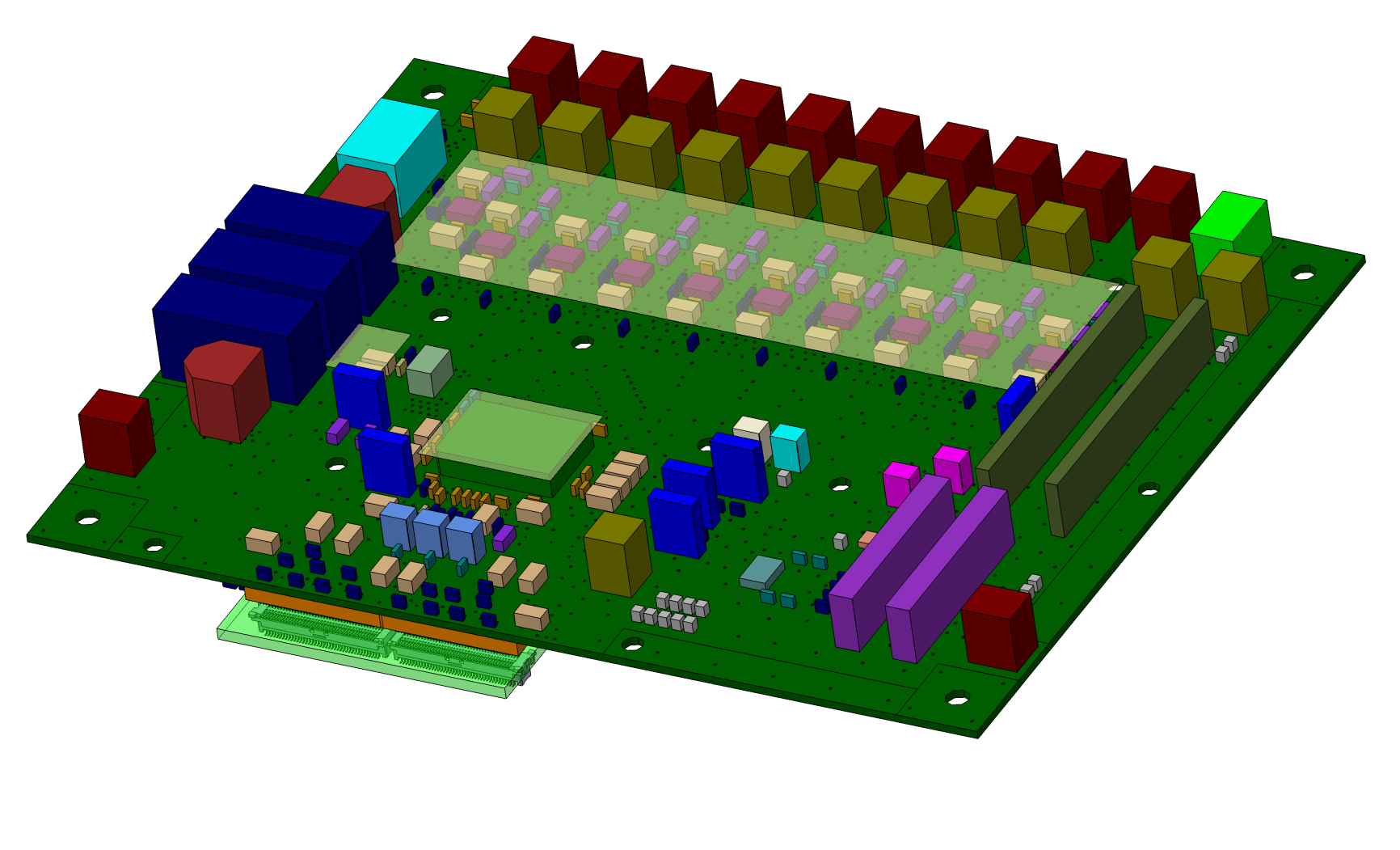 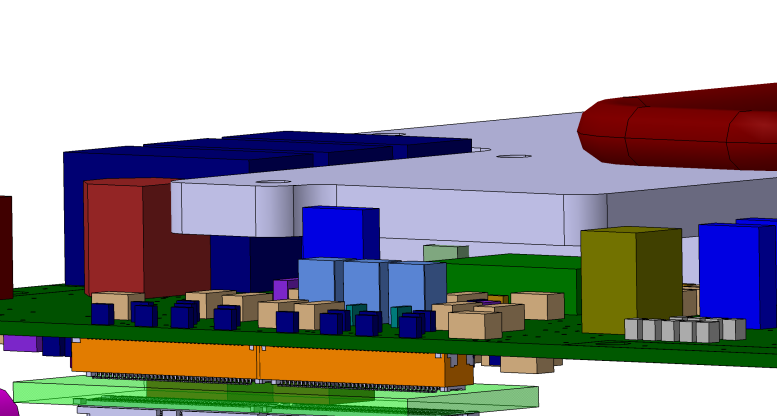 3  Hot area have to be cool on each side
Gap pad between aluminum box and hot components for heat conduction
1) IPACI mounting
3 silicons 1 pad 
 ø 12 x 3mm
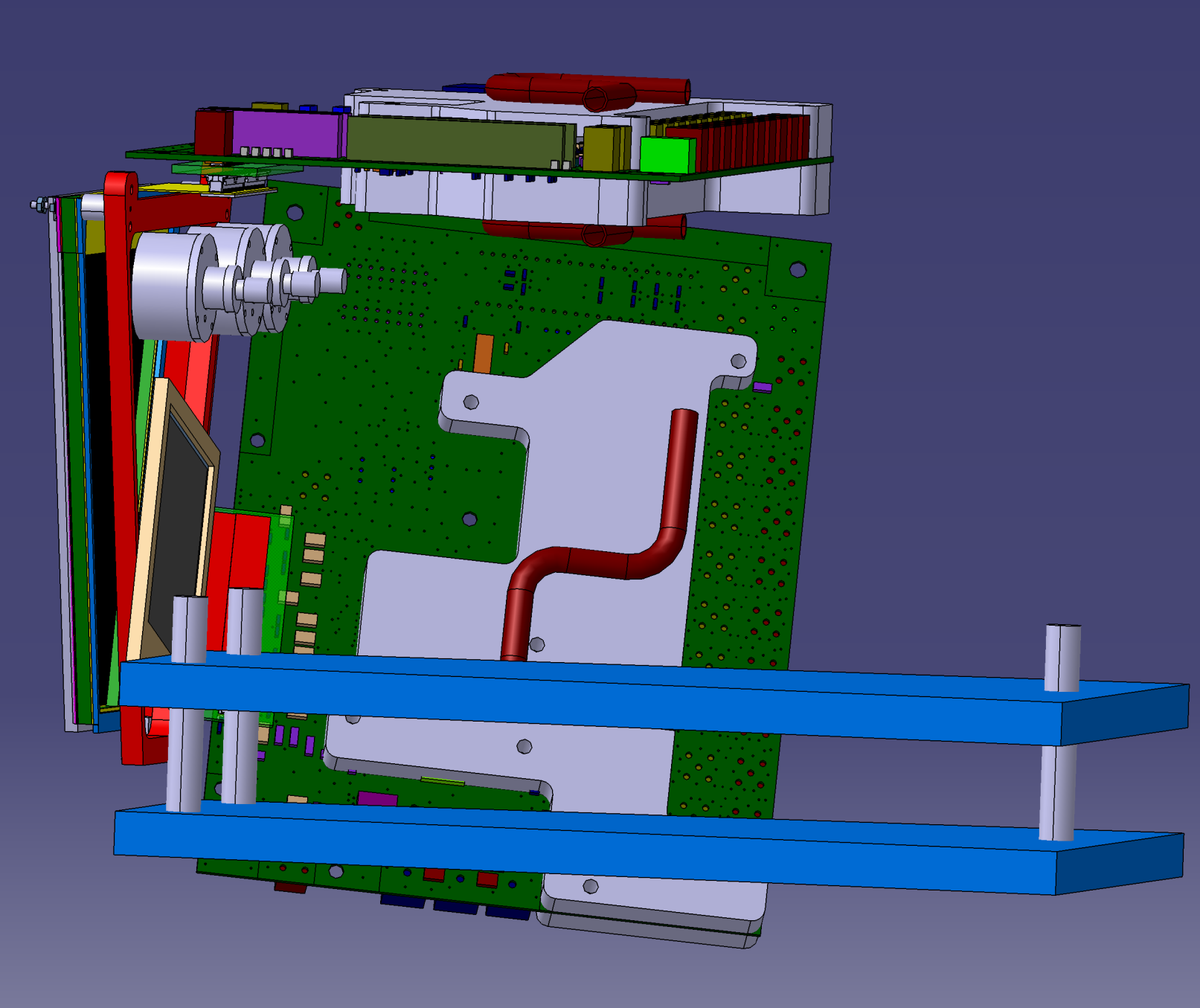 1 silicon 1 pad 50 x 50 x 500µ
Shedule
-  End of April : BB13 mecanics ready for a test with a source in Davy chamber
-  Beginning of June : IPACI mecanics  and Empereur device ready
-  Mid June : Tandem experiment ready